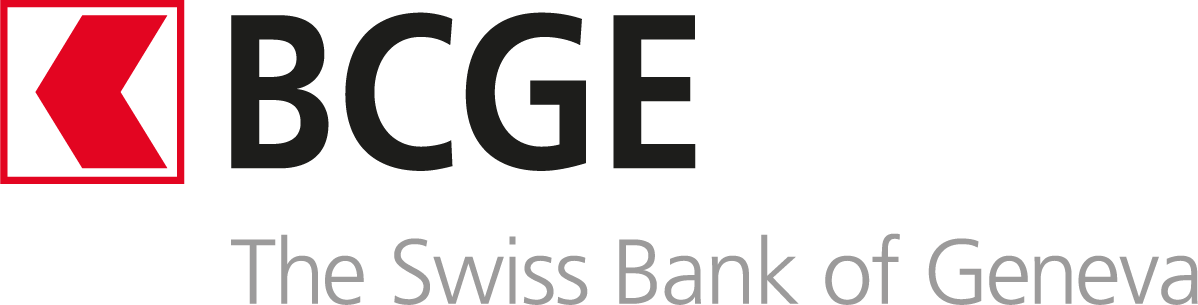 13.12.2023
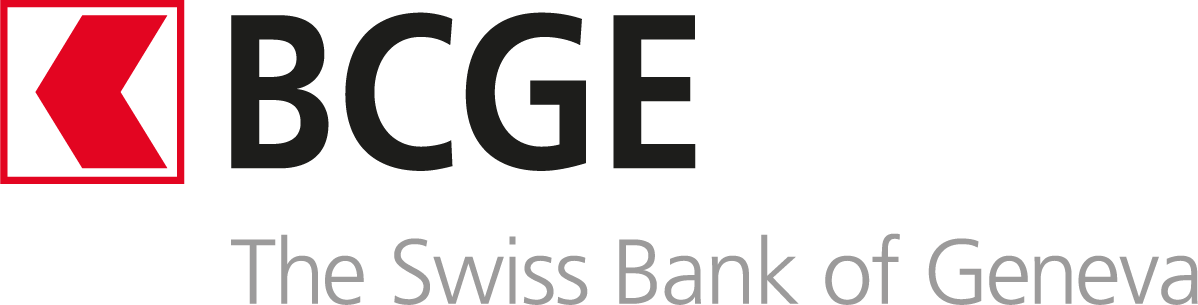 Rating AA-/A-1+/Stabil von Standard & Poor’s


926 Mitarbeitende


14 Geschäftsbereiche


Präsenz an 31 Standorten

Begleitung von Kunden in über 170 Ländern
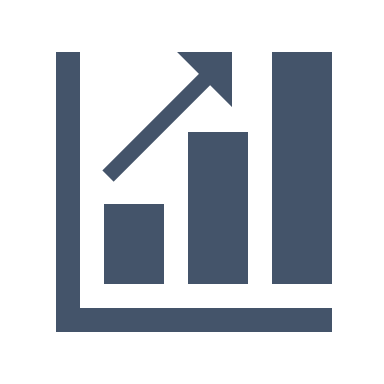 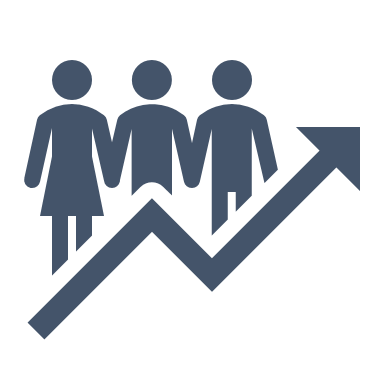 Kompetenz und Expertise
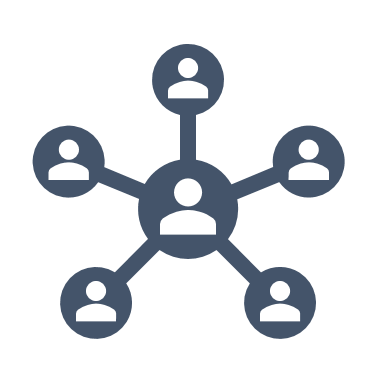 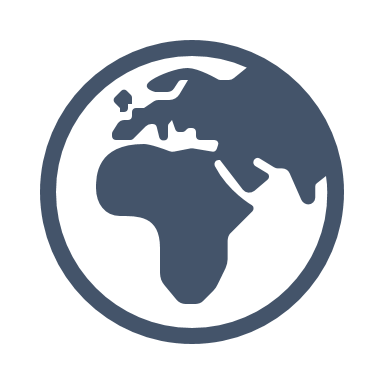 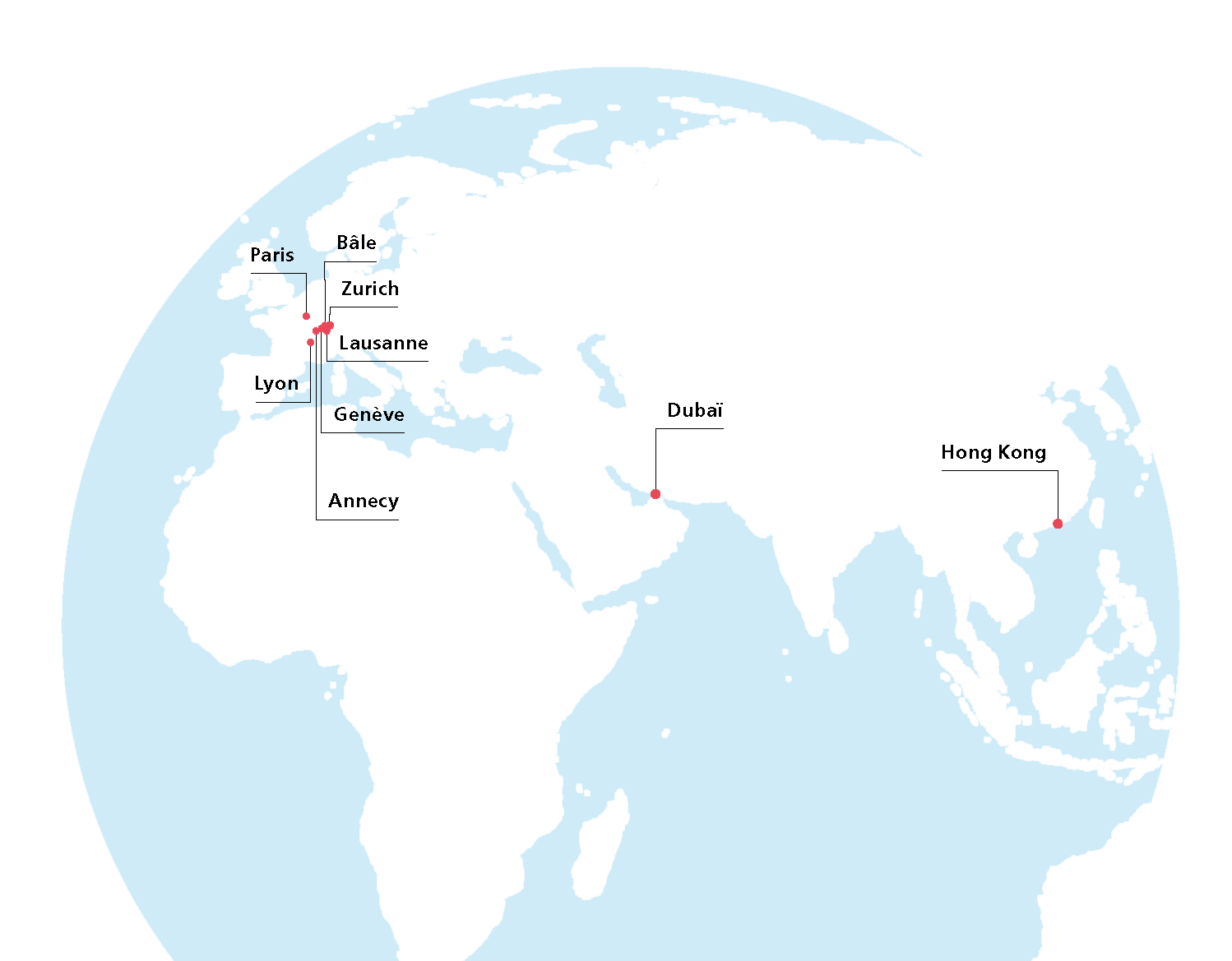 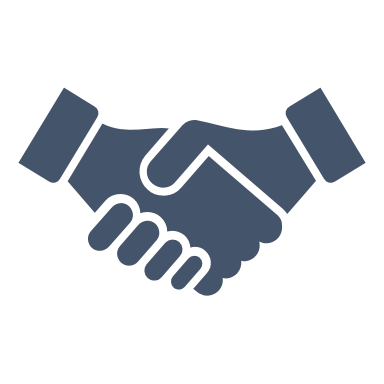 Ihre engagierten Ansprechpartner
Michael Zumstein

Leiter PrivatkundenInternational Private Banking Basel
michael.zumstein@bcge.ch
+41 61 226 61 03
Leonel Amaral 

Kundenberater Anlagen und VorsorgeInternational Private Banking Genfleonel.amaral@bcge.ch
+41 22 809 24 85
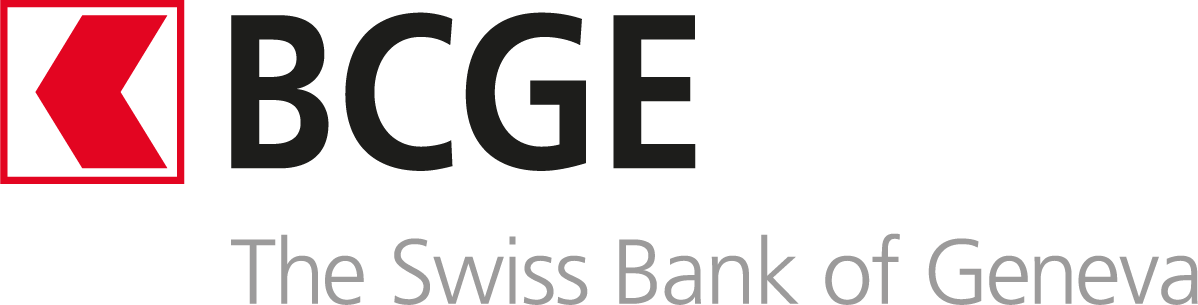 Demografische Merkmale
Sozioökonomische Merkmale
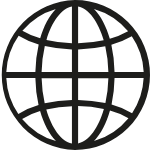 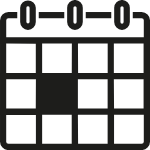 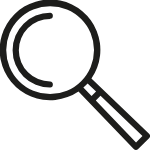 Gründe für den Auslandaufenthalt
Geografische Merkmal
Kommunikation und  Beratungsfrequenz
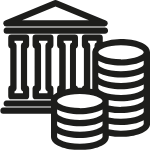 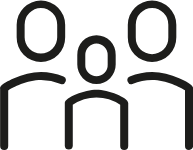 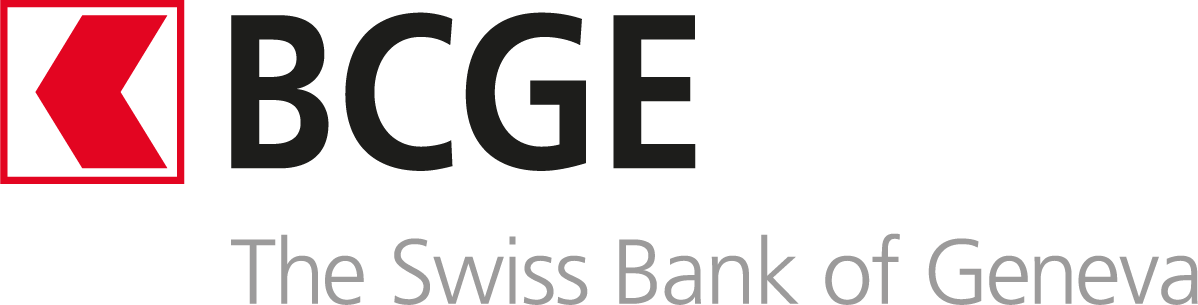 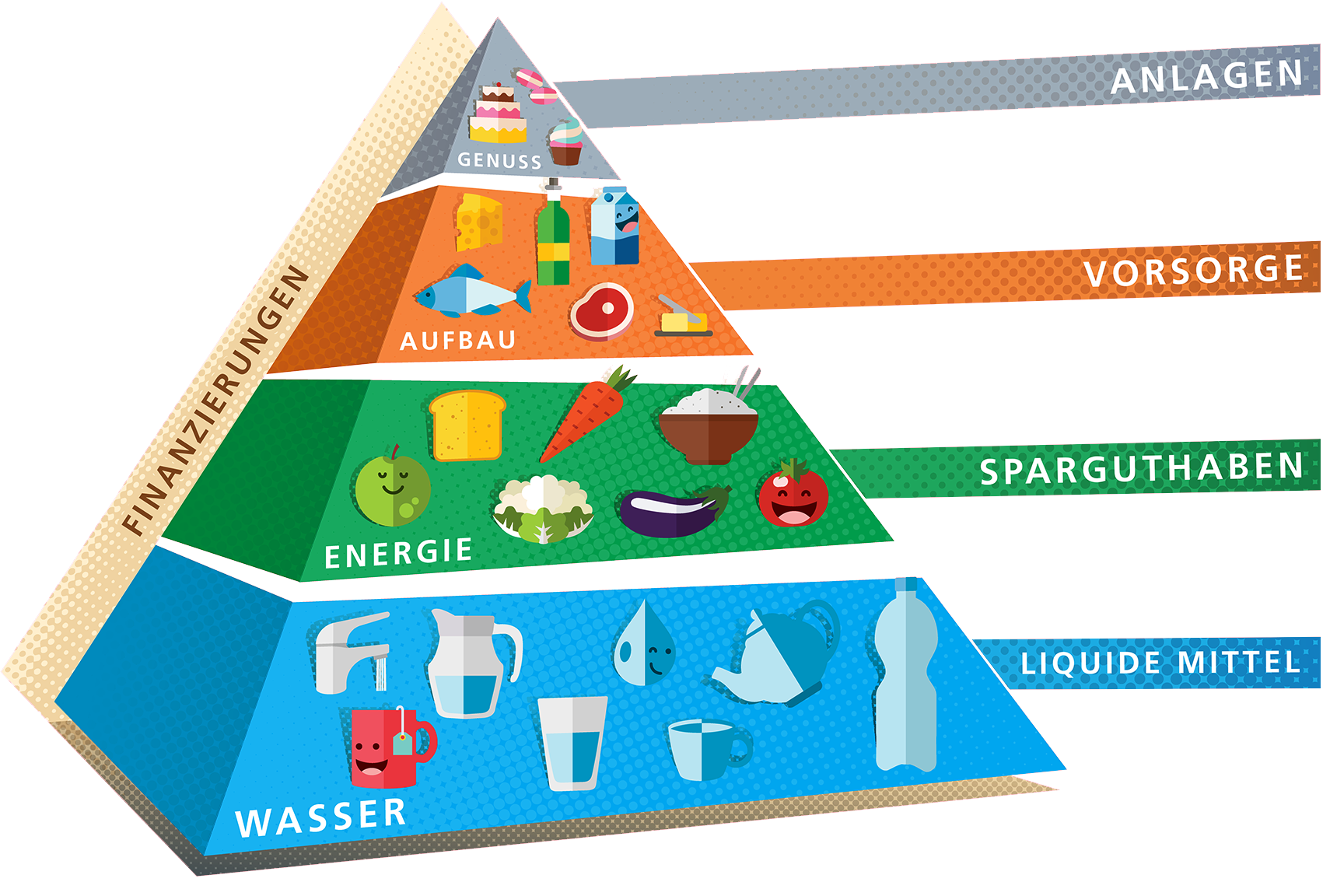 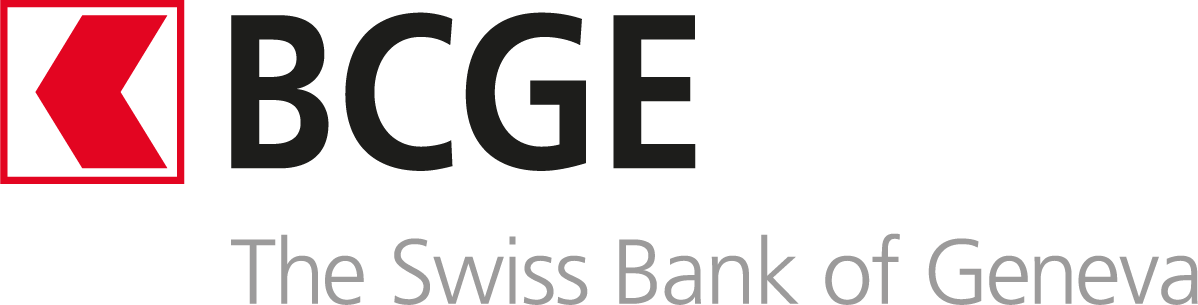 Crossborder-Regeln : Planung vor der Abreise 
Steuern: Abklärung mit den Vorgaben des zukünftigen Wohnsitzlandes
Versicherungen: Krankenversicherung, Haftpflicht, Fahrzeuge 
Vorsorge: 1.-, 2.- und 3.-Säule, Formalitäten bei Bezug, steuerliche Auswirkungen
Wahl des Bankinstituts: Organisation der Konten und der Ansprechspartner 
AHV: Eine Vertrauens- und Bezugsperson in der Schweiz
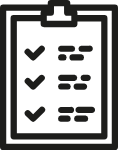 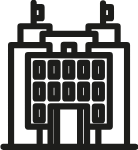 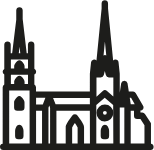 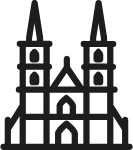 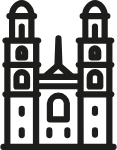 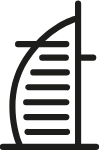 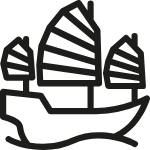 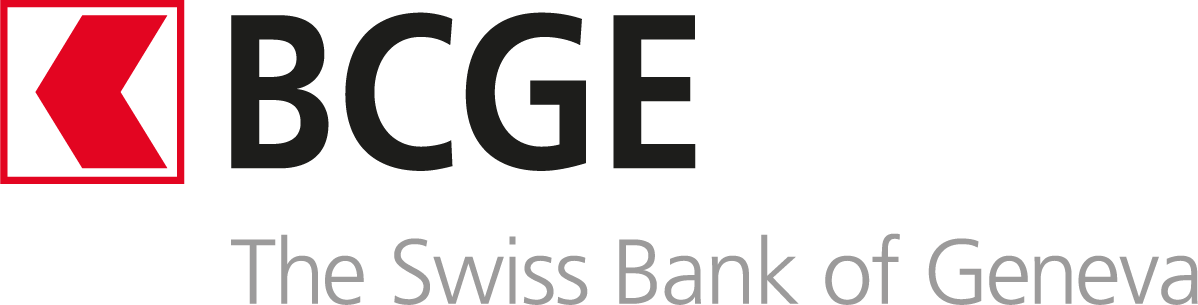 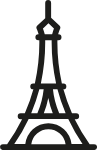